BİYOLOJİK ÇEŞİTLİLİK
Dr. Öğr. Üyesi Zeynep SÖNMEZ
2. Adaptasyonun Azalması
 
Genetik çeşitliliği sınırlı olan populasyonlar, çevresel koşullar değişmese bile bir takım sorunlarla karşılaşmaktadır. Fertilitenin azalması ve yavrular arasında mortalitenin artması, bu sorunlardan bazılarını oluşturmaktadır. Genetik olarak tekdüze populasyonlarda uyumluluğun azalmasına en iyi örneği, tuksak altında bulunan populasyonlar oluşturmaktadır. Bu populasyonlar, küçüktür ve bireylerin genetik ilişkileri birbirine oldukça yakındır . Hayvan ve bitki üreticileri de benzer sorunlarla karşılaşmaktadır. Çünkü istenilen karakterlerin seçimi için birbirine genetik olarak benzer bireyler üretim amacıyla seçilmektedir. Bu özellikler, belirli bir renk veya hastalığa karşı dirençlilik olabilir.
Kendileşme baskısı (Çaprazlama), yaygın olarak kullanılan fakat potansiyel olarak karıştırılan bir terimdir. Bazen kendileşme baskısı, genetik olarak tekdüze populasyonlarda uyumluluğun azalması olarak tanımlanmaktadır. Alternatif olarak bazı biyologlar, kendileşme baskısını, yakın akrabalar arasındaki çiftleşmelerin sonucunda uyumluluğun azalmasını tanımlamak için kullanmaktadır.  
 
Çok küçük ve genetik olarak tekdüze populasyonlar, sadece genetik ilişkileri yakın olan bireylerden oluşabilir. Bununla birlikte, uyumluluğun azalması, biraz daha büyük ve yakın akraba olmayan bireyleri de içeren, genetik olarak tekdüze populasyonlarda da gerçekleşebilir. Kendileşme baskısının dar anlamı, bu duruma karşılık gelmez. Burada kendileşme baskısı, genetik ilişkileri yakın olan bireyler arasındaki çiftleşmeler anlamında kullanılacaktır.
Birçok hayvan türünde davranışsal mekanizmalar, yakın akrabalar arasında çiftleşmelerin gerçekleşmesini önlemektedir. Örneğin, memelilerde genellikle erkekler, doğdukları alanı eşeysel olgunluğa ulaşmadan terk etmektedir. Bununla birlikte, bazen vahşi doğada bile bu tür çiftleşmeler gözlenmektedir. Örneğin, Tanzanya’nın Ngorongoro kraterinde yalıtılmış olarak bulunan bir aslan populasyonunda, sperm anormallikleri ve üreme gücünde azalma görülmüştür. Çünkü populasyonun küçük olması, kendileşmeye neden olmaktadır. Benzer olarak, populasyonun küçük ve genetik çeşitliliğin az olması, çitaların hastalıklara karşı daha duyarlı hale gelmesine neden olmaktadır.

 Ayrıca, populasyonda yüksek oranda sperm anormallikleri meydana gelmektedir. Özellikle birçok bitki türü, hayvanlara göre kendileşmenin olumsuz etkilerine karşı daha dirençlidir. Çünkü bitkilerin hareketleri daha sınırlıdır ve birçok türde, kendi kendini dölleme yaygın olarak gerçekleşmektedir. Bu şekilde, çekinik zararlı alleller, sık sık homozigot çekinik bireylerde bir araya gelecek ve bir takım istisnalara rağmen, doğal seçilim, bu bireyleri hemen populasyondan uzaklaştıracaktır. Ada populasyonları da, kendileşmenin etkilerine karşı oldukça dirençlidir. 

Genetik ilişkileri uzak olan bireyler arasındaki çiftleşmeler de, uyumluluğun azalmasına neden olmaktadır
Özetle, genetik ilişkileri yakın veya uzak olan bireyler arasındaki çiftleşmeler, uyumluluğun azalmasına neden olmaktadır. Çünkü, (1) genetik olarak tekdüze populasyonlarda yakın akrabalar arasındaki çiftleşmeler, homozigot bireylerin sayısının artması ve zararlı çekinik allellerin fenotipte ifade olması ve (2) genetik ilişkileri uzak olan bireyler arasındaki çiftleşmeler, populasyonlar arasındaki uyumsal genetik farklılıkların kaybolmasıyla sonuçlanacaktır. Her iki açıklamanın da tüm türler için geçerli olmadığı akılda tutulmalıdır.
3. Ekonomik Değerler
İnsanın evcilleştirdiği birçok bitki, örneğin tahıl türlerinde en önemli nitelik olarak tek bir karakter, “yüksek verim” dikkate alınmaktadır. Yüksek verim ölçüsüyle tohumlar arasında yapay bir seçim yapılırken, bazı değerli genleri taşıyan pek çok birey bilinmeden elenmektedir. Genetik çeşitlilik bilinmeden azaltılıp, genetik taban daraltılmaktadır. Bu yüzden var olan türlerin toplam genetik değeri azaltılmaktadır.
Bitkiler ve bu bitkilerde hastalığa neden olan organizmalar birbirleri ile dinamik bir denge halindedir. Evrim yoluyla devamlı olarak birbirlerine uyum yapmaktadırlar. Hastalık yapıcı organizmalar yeni silahlar bulmakta, bitkiler ise doğal seçilim yoluyla sürekli yeni savunma yöntemleri geliştirmekte ve bağışıklık kazanmaktadır. Ancak, tohum ıslah yöntemleri bu süreci olumsuz etkilemektedir. Evcilleştirilen bitki türlerinin genetik çeşitliliği azalırken, hastalık yapıcı türlerin evrimi devam etmektedir. Bu yüzden, ıslah edilmiş türlerin genetik yapısının devamlı revizyondan geçirilmesi gerekmektedir. Geliştirilen türlerin hastalıklara dayanıklılık özelliği kalıcı değildir. Örneğin, yeni buğday çeşitleri ancak beş yıl kadar hastalıklara dayanıklı kalabilmekte, ondan sonra tekrar yeni genler gerekmektedir. Bazı yaban populasyonlarının genetik çeşitliliği, bitki ve hayvan üreticileri için çok önemlidir. Evcil türlerin yaban akrabaları, çok önemli bir genetik bilgi kaynağıdır. Böylece, ıslah edilmiş bitki türlerinin genetik çeşitliliği, yaban akrabalarının sağladığı genlerle yeniden arttırılabilir.
GENETİK ÇEŞİTLİLİĞİN AZALMASINA NEDEN OLAN SÜREÇLER
1.Genetik Sürüklenme
 
Bazı populasyonlar oldukça büyüktür. Binlerce birey, populasyon boyunca gen akışını sağlayan üreme birliğiyle gevşek olarak birbirine bağlanmıştır. Diğer yandan, bazı populasyonlar oldukça küçüktür ve yayılışları, dar bir alanla sınırlanmıştır. 
Teorik olarak seçilim ve mutasyonun olmadığı, çiftleşmenin rastgele olduğu, sonsuz büyüklükte bir popülasyonda, gen (allel) frekansları sabit kalır ve genotiplerin frekansı basit bir dağılım gösterir. • HARDY-WEINBERG yasası. • Bu yasa çoğunlukla gerçekleşmez• Genellikle gen ve genotip frekansları bir nesilden diğerine değişir ve ekstrem durumlarda belli allel ve genotipler ortadan kalkar. • Bu genetik sürüklenme, doğal seçilimin yokluğunda popülasyonlardaki gen frekanslarında rastgele bir değişiklik üretir.
Bir popülasyonda kuşaktan kuşağa tümüyle şansa bağlı olaylar sonucu genlerin allel frekansının değişimine GENETİK SÜRÜKLENME denilir. Genetik sürüklenme herhangi bir nedene bağlı olmadan tamamen rastgele ortaya çıkan farklı üreme başarısıdır.
 Genetik sürüklenme sonucu alleller ya rastgele fikse olur ya da kaybolur ve heterozigotların frekansı azalır ya da kaybolur.

2. Akrabalı Yetiştirme
• Rastgele olmayan çiftleşme Akrabalı yetiştirmeye yol açar 
Bir popülasyondaki homozigot bireylerin oranını artırmak suretiyle, akrabalı yetiştirme zararlı resesif allellerin fenotipleri etkileme
frekansını artırır.
• Akrabalı yetiştirme depresyonu, zararlı allellerin popülasyondaki döllerin uyum gücü üzerine olan etkisini ifade eder.
3. Kurucu Etki veya Kurucu Olay (Founder Effect Or Founder Event)

Bazen büyük bir populasyon, fırtına gibi büyük bir felaket sonucunda az sayıda bireyle temsil edilebilir. Bazen de az sayıda birey, yeni bir alana yerleşerek, başlangıçta küçük olan yeni bir populasyon oluşturabilir. Bu durum, kurucu etki veya kurucu olay (founder effect or founder event) olarak adlandırılmaktadır. Büyük bir populasyon herhangi bir nedenle küçüldüğü veya az sayıda birey tarafından yeni bir populasyon kurulduğu zaman, başlangıçtaki populasyonun genetik çeşitliliği azalacaktır. Çünkü, populasyonun gen havuzunun sadece bir kısmı yeni durumda varlığını sürdürebilecektir.
 
Eğer yeni bir grubun orjinal ataları nispeten nadir olan bir alleli taşıyorsa, bu allel yeni grubun köken aldığı büyük gruba göre çok yüksek frekansa sahip olacaktır.
• Bir populasyondan bir kısım birey başka bir bölgeye gider ve orada yeni bir populasyon oluşturabilir.
• Başlangıç küçük populasyondur ve orada ŞANS başroldedir.
• Buna kurucu etkisi “founder effect” denir.
Bu olay heterozigotluğun kaybolmasına ya da azalmasına neden olur.
• Küçük bir grubun büyük bir popülasyondan ayrılması bu grubun daha sınırlı bir çeşitliliği taşıması anlamına gelir.
Bu yeni izole populasyonda gen frekansları artık koptukları populasyondan farklılık göstermekte, onu temsil etmemektedir. Bu özellikle “türleşmede” önem taşır.• Founder etkisi iki şekilde gerçekleşebilir;• · Ya popülasyonda bazı bireyler rastgele olarak uzaklaşır• Ya da popülasyonun yok olma tehlikesi karşısında birkaç birey hayatta kalır.• Bu açıdan popülasyon dar boğazına benzer
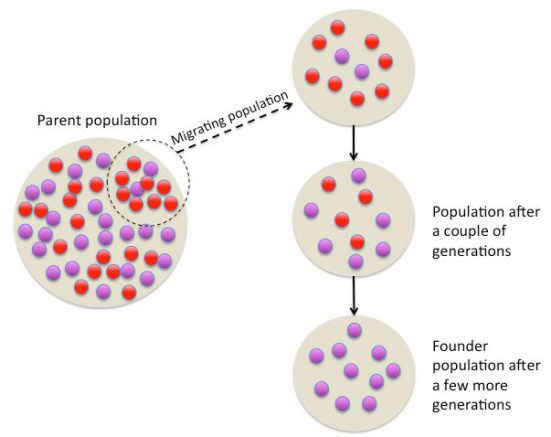 4. Şişe Boynu Etkisi Veya Genetik Darboğaz  (Bottleneck Effect Or Genetik Bottleneck) 
Başlangıçta bizon populasyonunun 1000 bireyden oluştuğunu düşündüğümüzde, MDH-1 gen lokusunda 2000 allel bulunur. Populasyon büyüklüğü 50 bireye düştüğünde, bu lokusta sadece 100 allel kalacaktır. Ayrıca, yeni durumda gen havuzu, başlangıçtaki populasyonun gen havuzunu tam olarak yansıtmayacaktır. Bu durum, şişe boynu etkisi veya genetik darboğaz  (bottleneck effect or genetik bottleneck) olarak adlandırılmaktadır. 
Genetik darboğaz sonucunda, (1) belirli alleller, özellikle de nadir olanları, kaybolmakta ve (2) genetik olarak belirlenen özelliklerde çeşitlilik azalmaktadır. Örneğin, bireylerin koyu renklerden açık renklere doğru sürekli bir dağılım gösterdiği bir populasyonda, darboğazdan sonra sadece ara renklerden veya sadece koyu veya sadece açık renklerden bireyler bulunabilir.

Populasyon boyutu herhangi bir afet sonucu azalabilir ve buda genetik çeşitliliğin azalması ile sonuçlanır . 

• Bir çeşit yönlendirilmeli genetik sürüklenmedir.
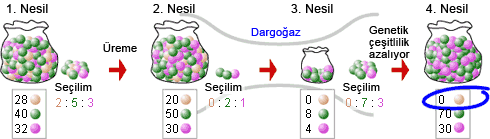 bir torbadan rasgele seçilen bilyelerle bu durum canlandırılmıştır. Birinci ve üçüncü nesillerin sonunda onar bilye seçilirken, ikinci neslin sonunda yalnız üç bilye seçilmesiyle bir darboğaz ortaya çıkıyor ve bu aşamada sarı bilye türü şans eseri kayboluyor.
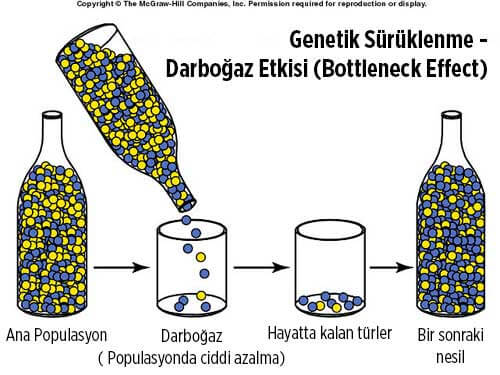 Örneğin, HW kuralına uyan bir böcek popülasyonunda bir kuş türünün bu popülasyondaki sedece siyah böcekleri yemesi, bir sonraki dölde beyaz olanların artmasına sebep olacaktır.
Sürekli siyahların yenmesi sonucunda artık siyahlar yok olacak ve bir tek beyazlar kalacaktır.
• Populasyon darboğazı allel frekanslarında değişime yol açar

Güney Afrika’daki Hollanda kökenli Afrikaner topluluğunu az sayıda sömürgeci yerleşimci 17. yüzyılda başlatmıştır. Bugün Afrikanerler arasında Huntington hastalığına yol açan genetik özellik çok yaygındır. Bunun sebebi de ilk yerleşimciler arasında bu özelliğin şans eseri yüksek sıklıkta olmasıdır.
Kurucu etkisini bu gibi hastalığa yol açan genlerde fark etmek daha kolay olsa da, her türlü genin sıklığı, kurucu olaylardan etkilenmektedir.
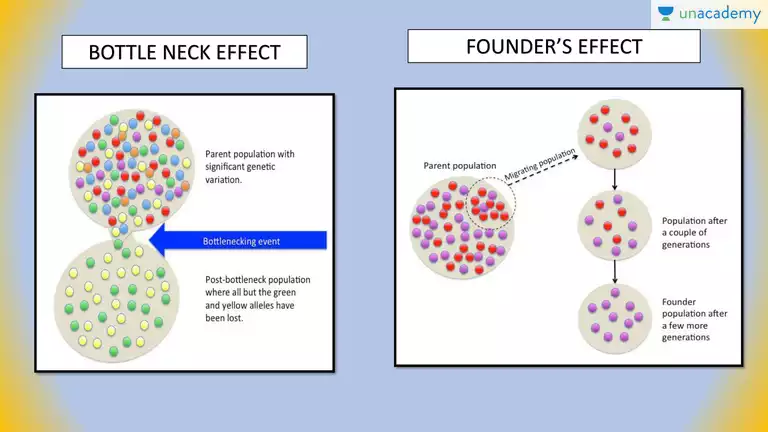 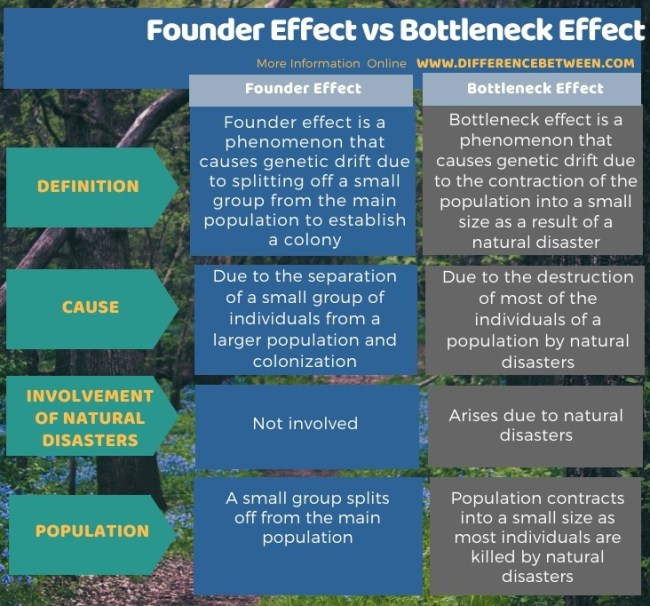 Kurucu etkisi ile popülasyon darboğaz arasında ki temel fark ?????•




 popülasyon dar boğazında örn, bir doğal afet olur ve geri kalan bireyler yok olurlar.
Kurucu etkisinde ise geriye kalan bireyler hala yaşayabilir.